Supplier Maintenance Agency Training Workshop #3
Topic: Supplier Maintenance Tips & Tricks
Division of Accounts, Supplier Maintenance
Upcoming Training Workshops
Please submit any topic ideas or questions with specific examples to Supplier.Maintenance@tn.gov and include in the Subject: ATW.
Tips & Tricks - General
Supplier files are driven by tax ID

Know your supplier

Query TN_AP33C_VENDOR_SEARCH

Review Supplier search tool in Edison
TN_AP33C_Vendor_Search
Location Name, Description of Location, and Location Status (A = Active, I = Inactive)
If bank information is on file, Payment Method = EFT
Bank ID = Routing #
Account # = Last four digits of bank account
Email ID = for electronic remittance advices
Address information: Payment Alternate name (DBA name) and address
Supplier Name (Line 1 of IRS W-9)
Supplier Business Type
Supplier ID
Address ID # and Address Status 
(A = Active;
I = Inactive)
Supplier ID status
A = Approved
I = Inactive
R = Ready for Review
Last four digits of tax ID
[Speaker Notes: Query AP33C shows 
Supplier ID #
Supplier Status –  Will show if it is Active or Inactive
Supplier Business Type, This is what is already on file
Last four digits of Tax ID this is all you will be able to see
Supplier Name as it appears in Edison
Lists all Address #’s for this supplier, Address status whether the address is active or inactive, Address as entered in Edison , and Payment Alternate name which is the DBA
Lists all locations by name and shows if they are Active or Inactive
Banking, if on file is listed by payment method, Bank ID/Routing #, Last four digits of Account #, and email to which electronic remittance advices are being sent.
This a very handy tool when you are looking for information about a specific supplier.]
Review Suppliers
NavBar icon>Menu>FSCM>Suppliers>Supplier Information

Change dropdown boxes to “Contains” to broaden search (excluding ID Type field)
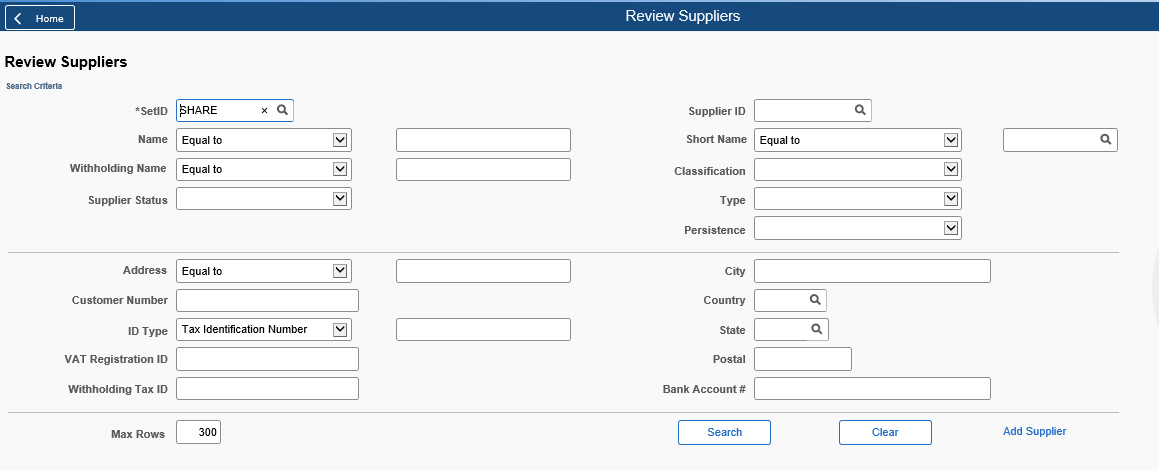 Tips & Tricks – Supplier Update Form
Section 1 must match Edison information

Tax ID is always needed

Attach required documentation 

When changing Business Type, ensure appropriate Location is on file or request one be added on SUF
Tips & Tricks – Supplier Update Form
IRS Form W-9 only needed to:

Update Supplier Name

Change Address ID 1

Change Business Type

Activate a supplier file
Tips & Tricks – Supplier Direct Deposit Authorization
Sections 1 through 3 completed by the supplier
Section 4 completed by the financial institution
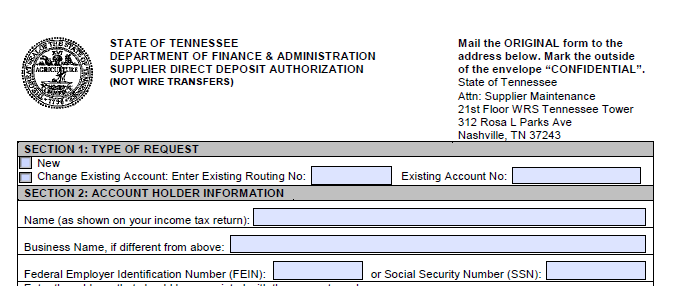 Tips & Tricks – Email Deposit Notification Form (EDNF)
To add, change, or remove email for payment notifications
Completed by the supplier
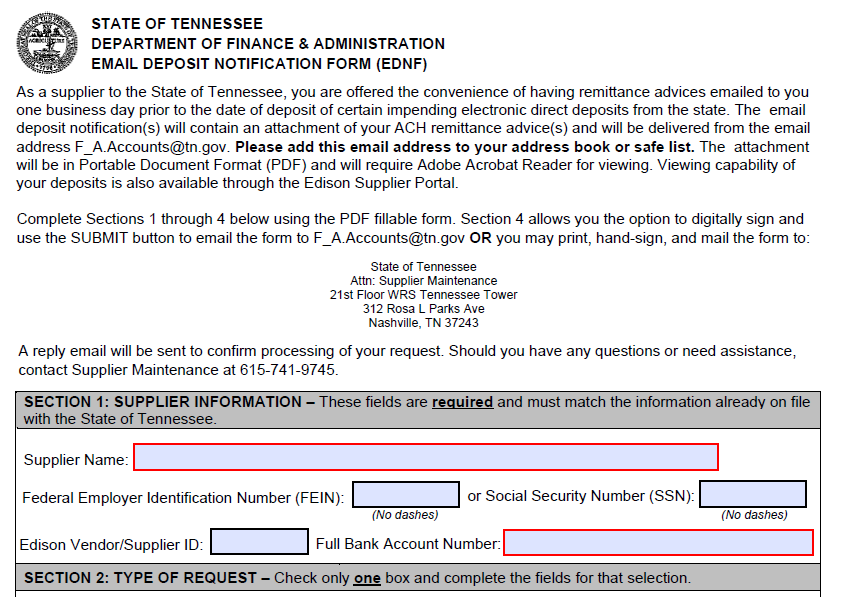 Contact Supplier Maintenance
Email – Supplier.Maintenance@tn.gov

Voicemail line - 615-741-9745
Strongly encourage agencies to visit the Supplier Maintenance Section of the DOA Accounting Job Aids website
Emergency Request Procedures
Announcements
Current Forms
Helpful Instructions
Questions?
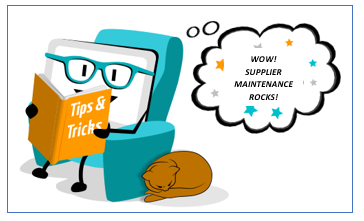